BİLGİNİN ORGANİZASYONU I
RDA 
(Resource Description and Access)
Belirtilen bu farklı “kataloglama” unsurları birbirleriyle nasıl ilişkilidir?
FRBR, RDA, MARC
FRBR, kataloglamanın temelini oluşturan kavramsal bir modeldir.
FRAD, otorite verilerinin oluşturulması için kullanılan bir modeldir. Ayrıca FRBR’nin bir uzantısıdır.
RDA (Resource Description and Access), FRBR kavramsal modeline dayalı bir kataloglama standardıdır.
MARC (MAchine-Readable Cataloging), bilgisayarların bibliyografik bilgileri değiş tokuş ettiği, kullandığı ve yorumladığı kodlama şemasını içerir.
Metadata, verilerin keşfedilmesi, erişimi ve yönetimi için kullanılmaktadır.
Kart Kataloglar  - AAKK
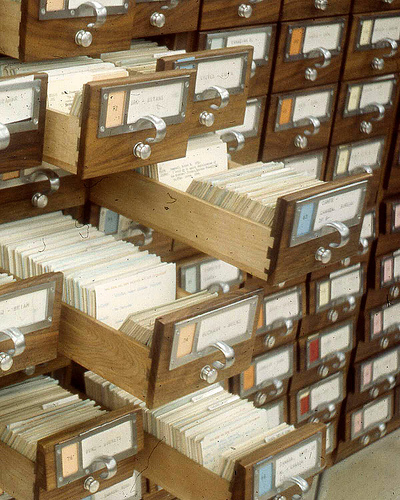 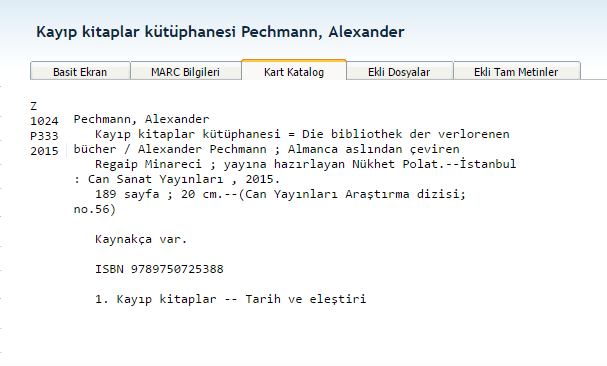 Yer Numarası
Yazar
Eser Adı
Sınıflama numarası
Konu başlığı
İçerik ve Taşıyıcı Türleri
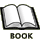 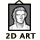 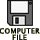 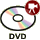 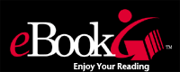 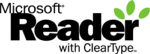 TIFF
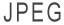 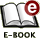 XML
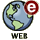 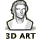 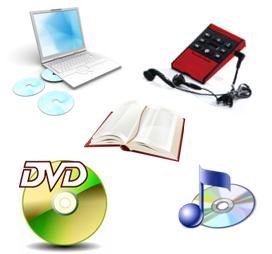 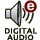 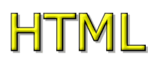 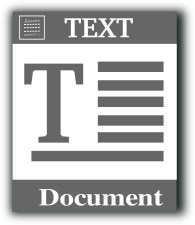 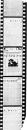 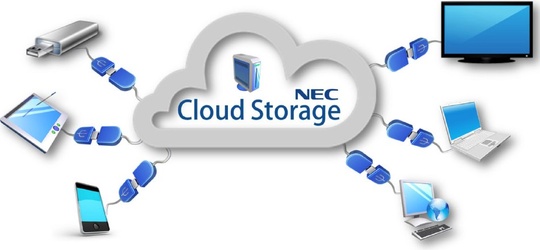 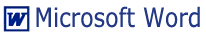 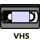 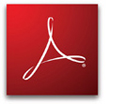 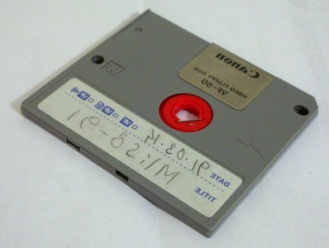 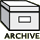 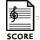 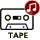 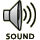 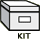 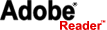 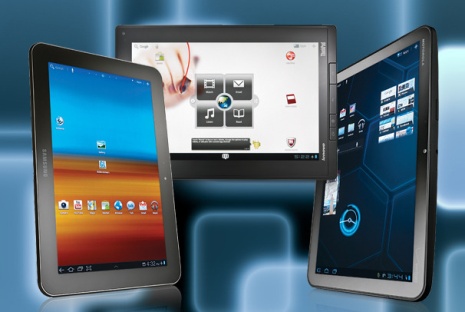 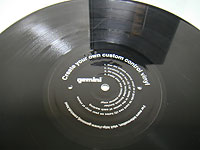 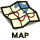 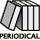 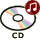 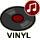 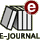 .wav
Kataloglama Alanındaki Değişimler
Web tabanlı kataloglar ve kataloglama programlarında artış,
Bilgi taşıyıcılarında artış,
Farklı ve karma içerikli kaynaklarda artış,
Kütüphanecilerin dışında üstveri şemalarını kullanan kişilerin verilerinde artış,
Dijital kaynaklar ile ilgili olarak, bibliyografik künyelerde kullanıcıya gösterilmesinin faydalı olacağı verilerde artış.
RDA nedir?
Resource Description and Access = Kaynak Tanımlama ve Erişim
AAKK2’nin yerini alan yeni kataloglama standardı
“İçerik” (content) standardı
Hem dijital ortam hem de basılı ortam için
RDA’nın temelleri / Standartlarla ilişkisi
Functional Requirements for Bibliographic Records (FRBR) 
“Bibliyografik kayıtlar için işlevsel gerekler”

Functional Requirements for Authority Data (FRAD)
“Otorite Verileri İçin İşlevsel Gerekler” 

IFLA Statement of International Cataloguing Principles (ICP)

International Standard for Bibliographic Description (ISBD)
AAKK2 ve RDA Farkları
AAKK2
RDA
Dijital ortam için tasarlanmıştır 

Teoriye  dayanır (FRBR, FRAD)

Her türlü  kaynak ve  içerik türüne göre tanımlama
Kart kataloglar için tasarlanmıştır

Pratiğe dayanır

Materyal türüne göre tanımlama
Yeni MARC Alanları
AAKK2’de yer alan genel materyal belirteçleri kaldırılmış, RDA’da bunun yerine 3 farklı MARC alanı eklenmiştir.

AAKK2
	Genel Materyal Belirteçleri

	RDA
	Content type			İçerik türü
	Media type			Ortam türü
	Carrier type			Taşıyıcı türü
MARC 336 - İçerik türü
MARC 336 – İçerik türü (Content Type)

Bilgi kaynağının anlatımında kullanılan iletişim şekli (müzik performansı; metin; hareketli resim)
Bilgi kaynağının anlatım biçimlerini içerir.  Kayıt türü alanındaki tanımlamaların yerine kullanılmaktadır. 
Müzik performansı (icra edilen müzik); metin; iki boyutlu hareketli resim; kartografik resim
MARC 337 – Ortam türü
MARC 337 – Ortam türü (Media Type)

Bilgi kaynağının içeriğini görüntüleme, oynatma, çalıştırma için kullanılan araçlar (ses, bilgisayar, video, mikroform, aracısız/araçsız)
Bir kaynağın içeriğini ortaya çıkarabilmek için gerekli olan görüntüleme, oynatma, çalıştırma için kullanılan araçlar.
ses; bilgisayar; mikroform; aracısız/araçsız; video
MARC 338 – Taşıyıcı türü
MARC 338 – Taşıyıcı türü (Carrier Type)

Verilerin depolanması ve saklanması için kullanılan ortamlar (cilt-kitap, çevrimiçi kaynak, mikrofiş, video kaset, ses diski)
Kaynağın içeriğini ortam özeliği ile birlikte bulunduran depolayan, saklayan format türünü gösterir. 
Ses diski (CD); online kaynaklar; mikrofiş; video kaset; cilt
MARC 336, 337, 338 Alanları
Kitap :
	300   222 sayfa ;|c21 cm 
	336   metin|2rdacontent
	337   araçsız|2rdamedia
	338   cilt|2rdacarrier
Websitesi   (maps, text, ve photographs)
	300 	1 online resource
	336 	 metin |2rdacontent
	336 	 kartografik resim |rdacontent
	336 	 resim |2rdaccontent
	337 	 bilgisayar |2rdamedia
	338 	 online kaynak |2rdacarrier
Kısaltmalar
y. y. (“yayın yeri yok”) 
Yayl. y. (“yayınlayan yok”)
 s.l. (sine loco “yayın yeri yok”) 
 s.n. (sine nomine “yayınlayan yok”)
 et al. (et alii “ve diğerleri”)
 ca. (circa “yaklaşık olarak”)

[yayın yeri tanımlı değil/tanımlanmamıştır]; [Place of publication not identified], 
[yayıncı tanımlı değil/tanımlanmamıştır]; [publisher not identified],
[tarih tanımlı değil/tanımlanmamıştır]; [date of publication not identified]
[ve diğerleri]; [ve başkaları]; [and others], 
Yaklaşık; yaklaşık olarak; approximately
Bu kısaltmalar kullanımdan kaldırılmıştır.
Yerine bu ifadeler kullanılmaktadır.
Yanlış yazılmış sözcükler için…
AAKK2
Yanlış yazılmış sözcükler başlık içinde düzeltilmek  [sic] ya da [i.e. ...]  ile gösterilir.

RDA
Yanlış yazılmış sözcükler kaynak üzerinde olduğu biçimi ile gösterilir, olması gereken biçimi not ile birlikte diğer başlık girişi ile tekrarlanır.
Sorumluluk Bildirimi
RDA 
3 ve 3 den fazla sorumluluk bildirimi olan eserlerde ;
Birinci yazardan giriş verilir, isteğe bağlı olarak diğer yazarlar ek giriş ile gösterilir.
Ya da ;
Birinci yazardan giriş yapılır, diğer yazarların sayısı kadar [ve diğer 10 kişi] gibi bilgi notu verilir.
Basım Alanı : Yayın yeri yok : Yayınevi yok
[Yayın yeri tanımlı değil] :|b[yayıncı tanımlı değil],|c2022.

264  1	[Yayın yeri tanımlı değil] :|b[yayıncı tanımlı değil],|c2022.
264  3	İstanbul :|bPera Matbaası


Not: Tarih bilgisi olmadığı durumlarda [yayın tarihi tanımlı değil] kullanılır.
Copyright tarihi örnekler
Copyright tarihi ve basım (publication) tarihi varsa, ikisi birden yazılır.

Eser adı
Kütüphane teknisyenleri için teknik hizmetlere giriş / Marty Bloomberg, G. Edward Evans ; çeviren Nilüfer Tuncer 
Basıma ait bilgiler
Ankara : TKD, 1989, ©1985.
	©1985
FRBR için daha ayrıntılı bilgiye ;
https://www.ifla.org/publications/functional-requirements-for-bibliographic-records?og=587
linkinden erişebilirsiniz.
 MARC code list for relators
http://www.loc.gov/marc/relators/

Term and code list for RDA content types http://www.loc.gov/standards/valuelist/rdacontent.html

Term and code list for RDA media types http://www.loc.gov/standards/valuelist/rdamedia.html

Term and code list for RDA carrier types http://www.loc.gov/standards/valuelist/rdacarrier.html